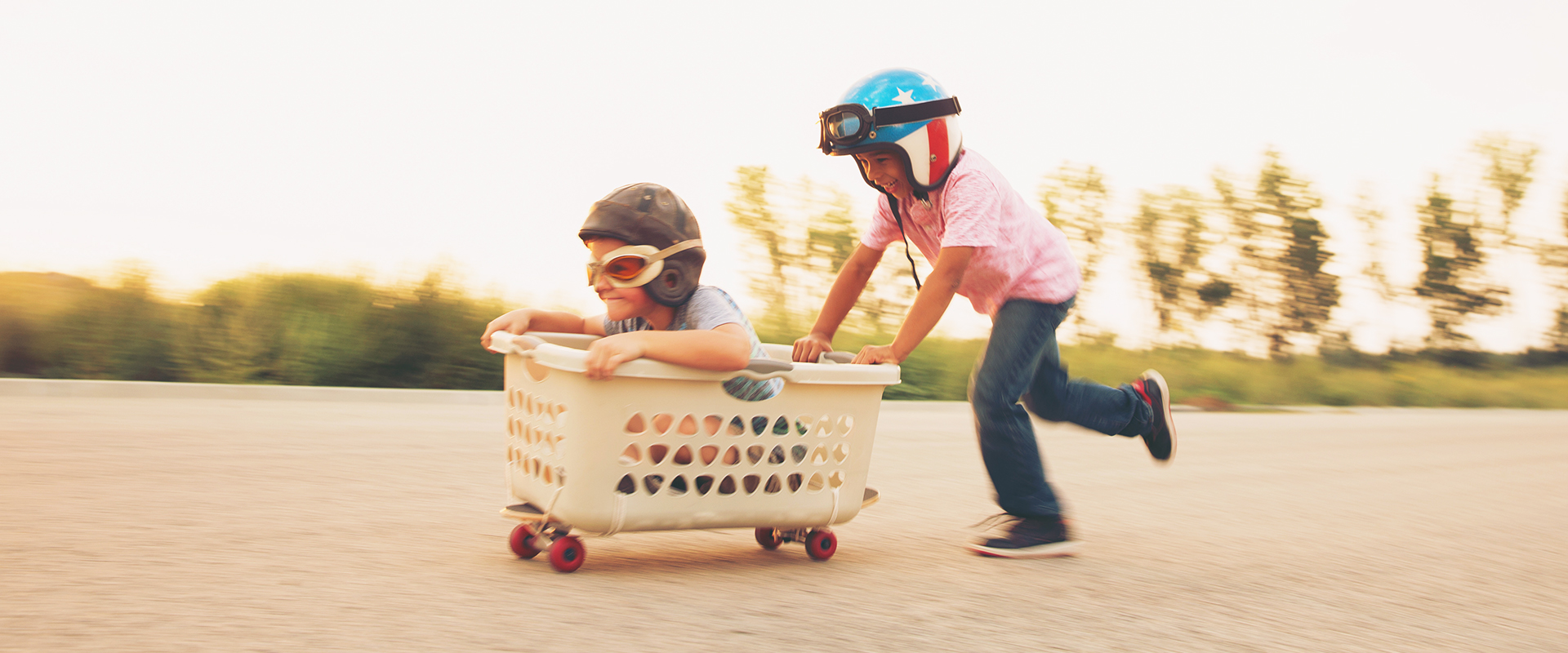 Het belang van activiteiten
EXPRESSIEF TALENTLES 5MODULE A
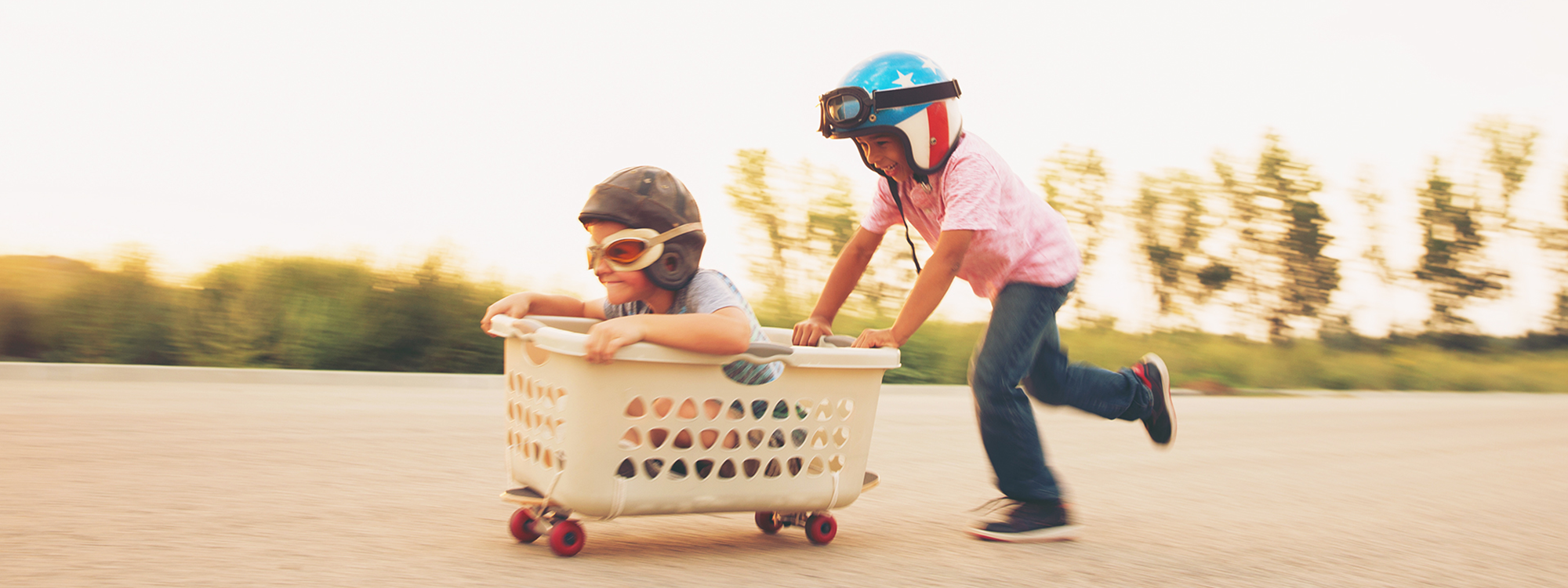 WAT GAAN WE DOEN VANDAAG?:- welkom / opstart vd les - terugblik naar vorige week- theorie thema 12 het belang van activiteiten  - huiswerkopdracht
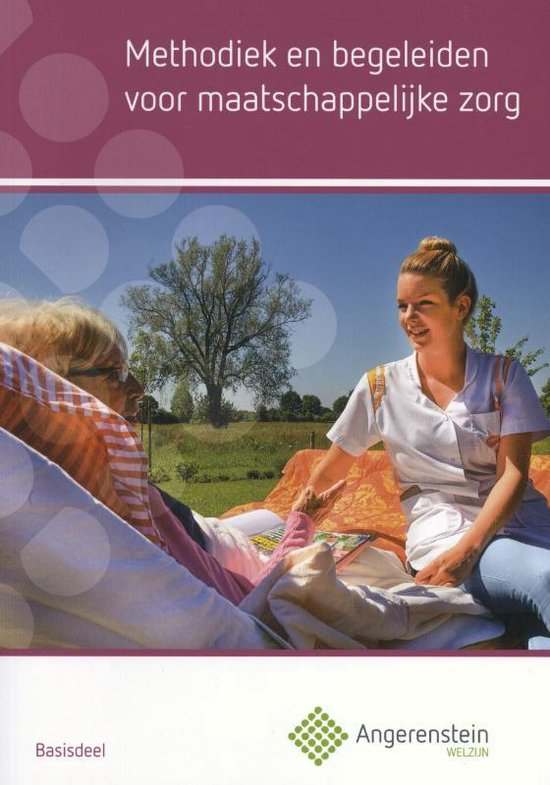 Het belang van activiteiten
BRON: THEMA 12 – ACTIVEITEN (vanaf blz 229)
[Speaker Notes: Klei-technieken, Druktechnieken, muziek producen,]
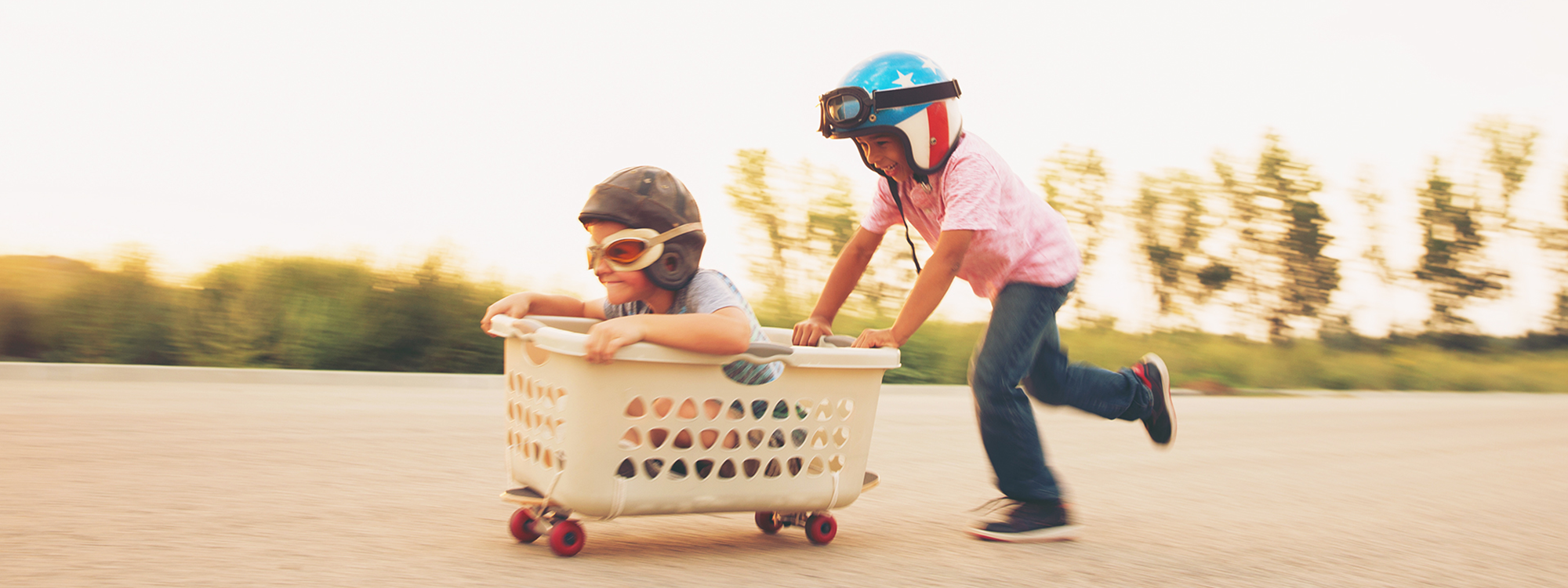 Lesdoelen:- je hebt kennis gemaakt met het de theorie over het belang van  activiteiten - je kent meerdere activiteiten categorieën-je kent verschillende activiteitenje weet hoe je een activiteit afstemt op de doelgroep
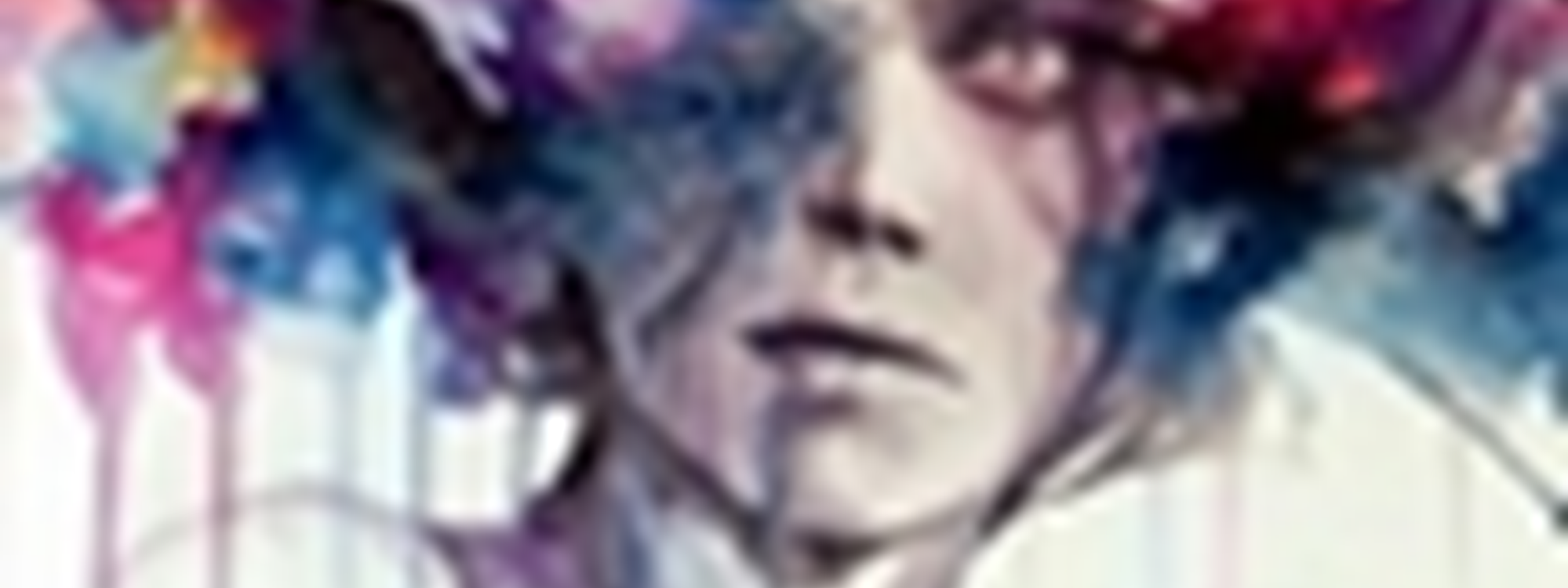 Terugbllik naar de opdracht van vorige week:welke 4 basistechnieken hebben we besproken?
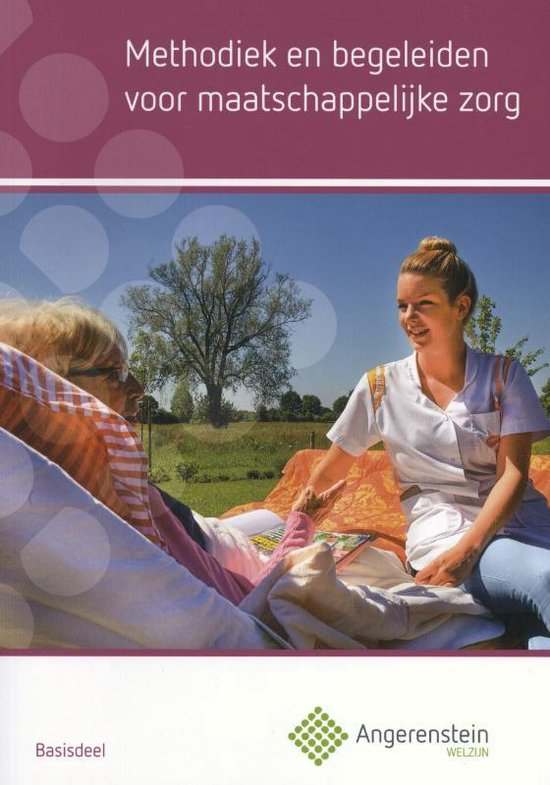 Welke creatieve technieken zijn er?
BRON: THEMA 13 – BASISTECHNIEKEN VOOR ACTIVEITEN (vanaf blz 249)

	- TEKENEN & SCHILDEREN
	- HOUTBEWERKING
	-TEXTIELE WERKVORMEN
	-DIGITALE FOTOGRAFIE
Vraag aan de groep: ‘waarom zijn activiteiten belangrijk voor mensen?’
Vraag aan de groep: ‘wat zal er gebeuren als er geen activiteiten meer zijn’?
Het belang van activiteiten
-Het plannen van activiteiten brengt structuur in de dag, zo creëer je vaste momenten om te eten, te ontspannen, bezig te zijn en te rusten. Die momenten heeft iedereen nodig. 

-Samen iets ondernemen, geeft je het gevoel dat je ergens bij hoort. Je neemt actief deel aan de maatschappij en doet sociale contacten op. 

-Door actief bezig zijn, ontwikkel je kennis en vaardigheden, waardoor je zelfstandiger wordt.
De betekenis van activiteiten voor cliënten
Cliënten voelen zich nuttig als ze ergens aan meedoen, het geeft ze het gevoel van ‘samen’ en erbij horen (=zingeving).

Vraag aan de groep: kun je een koppeling maken met betekenis geven aan je eigen leven? (dus wat voor jou belangrijk is).
Activiteiten categorieën
Activiteiten kun je indelen in categorieën. Onder een activiteitencategorie vallen alle activiteiten die eenzelfde doel nastreven en waarbij van dezelfde soort middelen gebruik wordt gemaakt. Er zijn dertien categorieën:
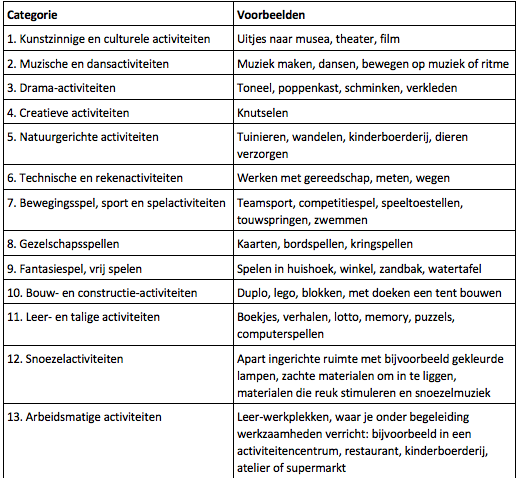 Activiteiten categorieën
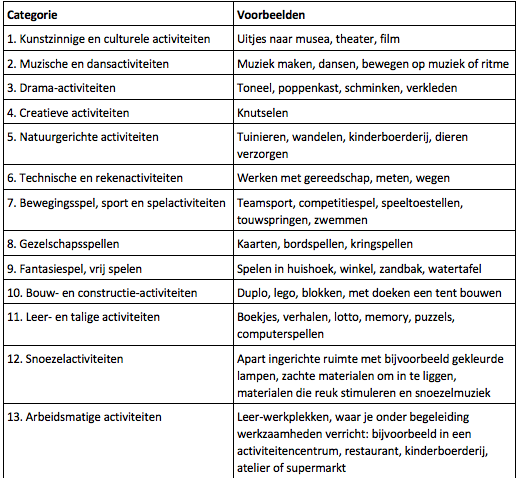 Onder welke  categorieënvalt wandelen met een client?
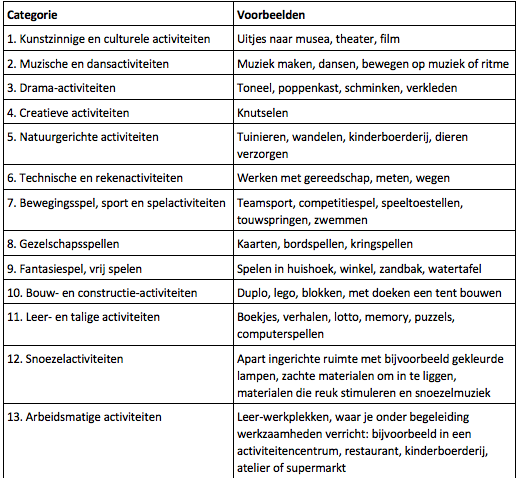 Onder welke categorieënvalt het naspelenvan een moeilijkesituatie van eenjongere?
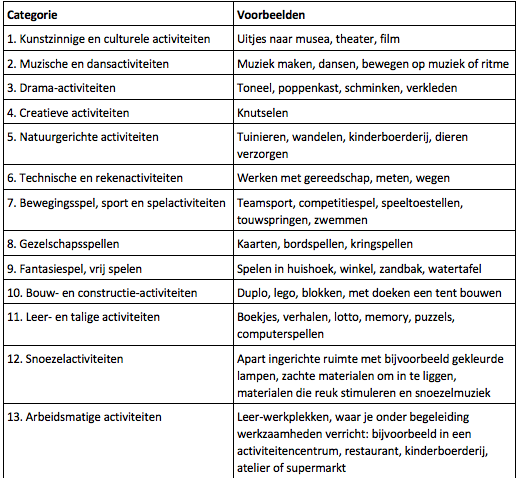 En een potje koersballen?
Activiteiten per situatie
Er zijn diverse situaties waarbij je samen met een client of je groep activiteiten bedenkt en uitvoert:

Dagelijkse activiteiten
Ontwikkelingsactiviteiten
Thema-activiteiten
Vakantieactiviteiten
Vrijetijdsactiviteiten
Arbeidsmatige activiteiten
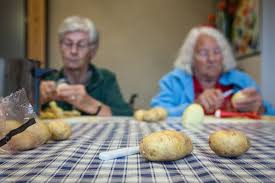 Dagelijkse activiteiten
Dagelijkse activiteiten bieden voor veel cliënten houvast en zijn vallen daarom ook onder activiteiten.

Voorbeelden hiervan zijn 
ADL = algemeen dagelijkse levensverrichtingen
HDL = huishoudelijke dagelijkse levensverrichtingen
ontwikkelingsActiviteiten
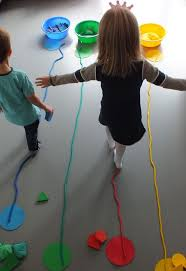 Ontwikkelingsactiviteiten zorgen ervoor dat 
je persoonlijke mogelijkheden tot ontplooiing 
brengt, die je oefent met activiteiten. 
Binnen het onderwijs en de kinderopvang 
worden ontwikkelingsactiviteiten aangeboden, 
gericht op voorschoolse en schoolse vaardigheden.
Thema-Activiteiten
Thema-activiteiten – uit verschillende categorieën – sluiten aan bij een onderwerp. Ze staan meestal voor een langere periode centraal in het werk met de groep of cliënt.
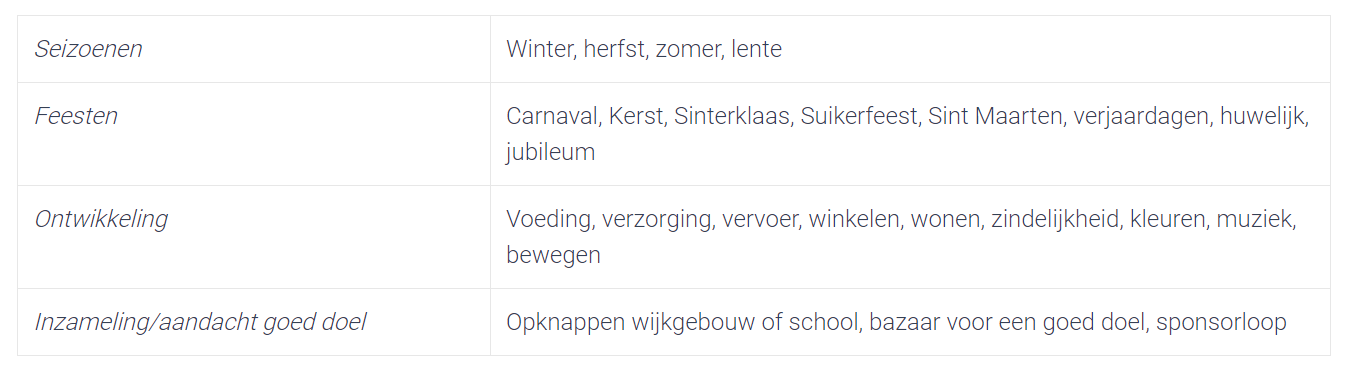 vakantieActiviteiten
De vakantieactiviteiten nemen een aparte plek in. Gedurende vakantieweken ontwikkelen allerlei organisaties programma's met aantrekkelijke activiteiten voor verschillende doelgroepen.
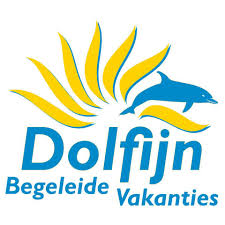 vrijetijdsActiviteiten
In je vrije tijd onderneem je van alles en nog wat. Vrijetijdsactiviteiten zijn al die dingen die je naast je werk en de gewone dagelijkse activiteiten onderneemt.
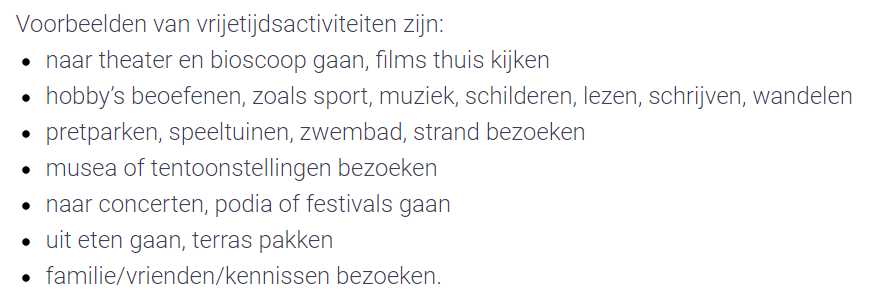 Arbeidsmatige Activiteiten
Arbeidsmatige activiteiten zijn bezigheden die werk vervangen of makkelijker toegang geven tot de arbeidsmarkt.
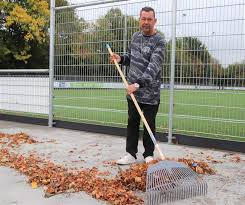 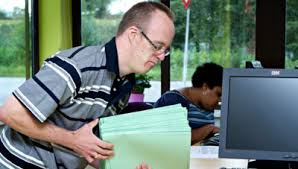 Afstemmen op de doelgroep
Als professional onderzoek je welke activiteiten wel of niet passen bij de cliënt of doelgroep. Je stemt je activiteiten daarop af. Ook pas je het niveau van de activiteit aan. Niet te moeilijk, maar ook niet te makkelijk.

Om activiteiten aan te bieden, heb je een goed beeld nodig van de interessegebieden. Je onderzoekt de beginsituatie van de cliënt of groep en bepaalt samen welke behoeften er zijn. Dan bepaal je de doelen en overleg je welke activiteiten het meest geschikt zijn om de doelen te bereiken. 

Noot: Niet bij alle doelgroepen is het mogelijk te vragen wat mensen leuk vinden. Vraag dan aan de ouders van de peuter of aan de familie van de client of maak een eigen inschatting waar hun interesses liggen.
[Speaker Notes: Welke woorden vallen jullie op in de tekst? Schrijf die in de chat!]
Afstemmen op de doelgroep
Als professional onderzoek je welke activiteiten wel of niet passen bij de cliënt of doelgroep. Je stemt je activiteiten daarop af. Ook pas je het niveau van de activiteit aan. Niet te moeilijk, maar ook niet te makkelijk.

Om activiteiten aan te bieden, heb je een goed beeld nodig van de interessegebieden. Je onderzoekt de beginsituatie van de cliënt of groep en bepaalt samen welke behoeften er zijn. Dan bepaal je de doelen en overleg je welke activiteiten het meest geschikt zijn om de doelen te bereiken. 

Noot: Niet bij alle doelgroepen is het mogelijk te vragen wat mensen leuk vinden. Vraag dan aan de ouders van de peuter of aan de familie van de client of maak een eigen inschatting waar hun interesses liggen.
Methodisch handelen bij activiteiten3-fasen model:
Fase 1: de voorbereiding

Fase 2: de uitvoering

Fase 3: de evaluatie
Fase 1: de voorbereiding
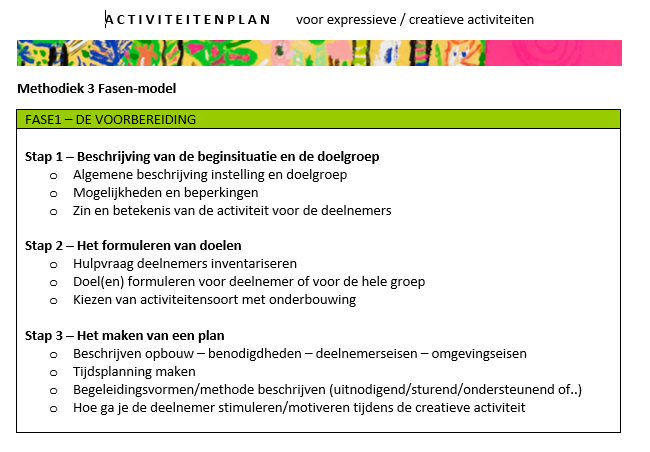 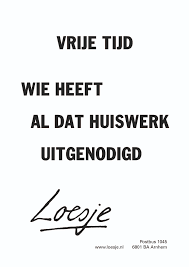 de huiswerkopdracht van deze is: lees de theorie uit thema 12 nogmaals door (BOEK methodieken en begeleiden voor mz)ga aan de slag met fase 1: 	-Beschrijf de instelling en doelgroep waar je stage loopt (=stap 1)	-Beschrijf de mogelijkheden en beperkingen op t.a.v. activiteiten.	-welke activiteiten zijn allemaal mogelijk en schrijf deze             op(minimaal 8 activiteiten).
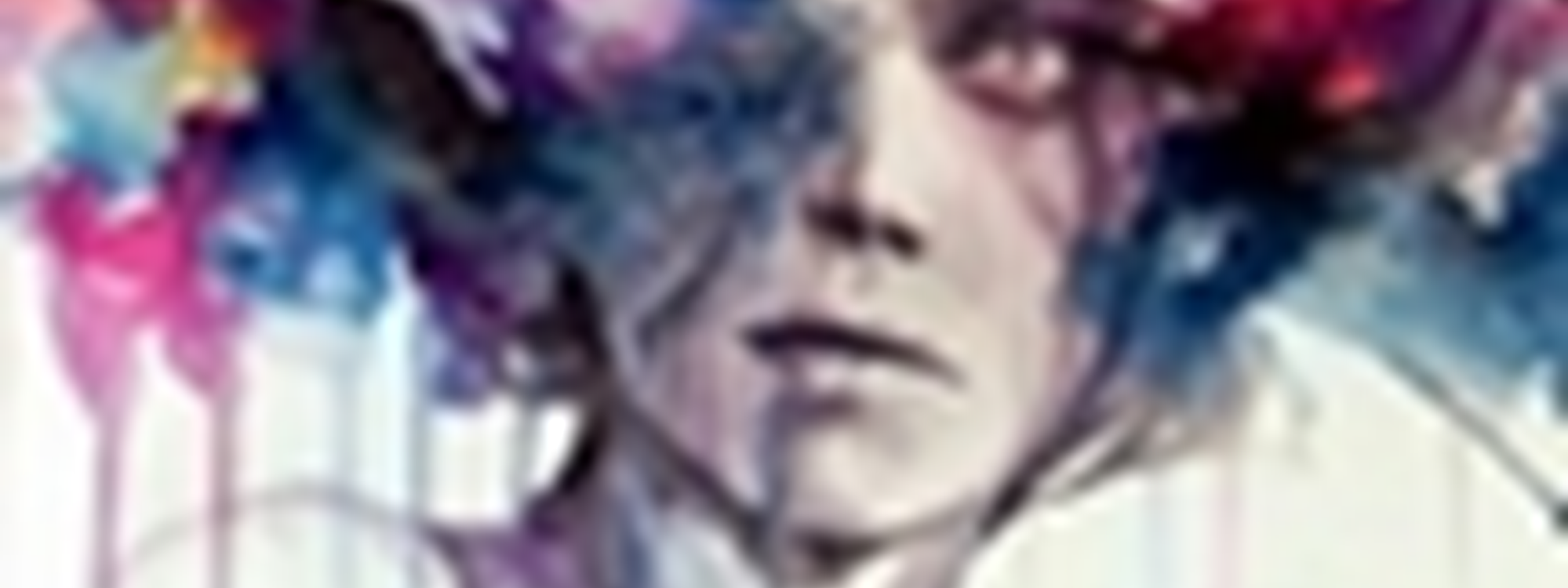 Tot volgende week!Dan gaan we aan de slag met sport &SPEL